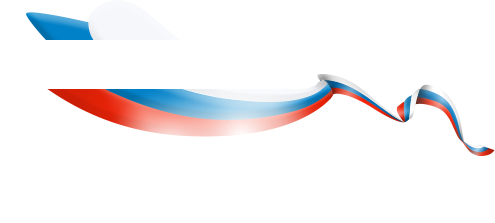 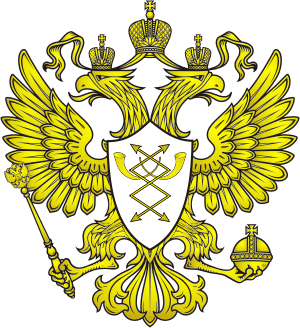 Минкомсвязь России
Государственная информационная система

 жилищно-коммунального хозяйства (ГИС ЖКХ)
ЭКОНОМИЧЕСКАЯ БЕЗОПАСНОСТЬ ТЕНДЕРОВ
Москва, 2016
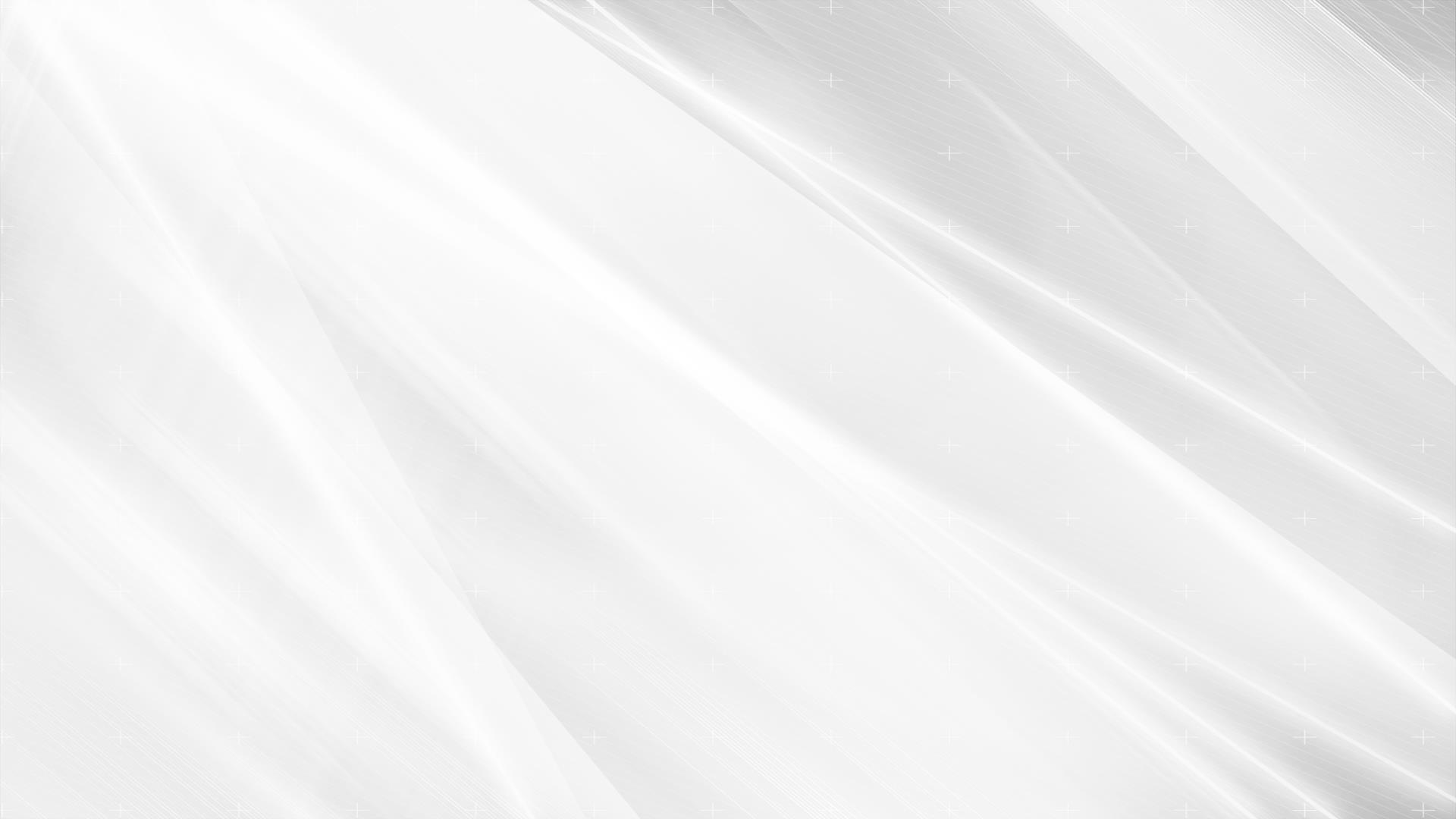 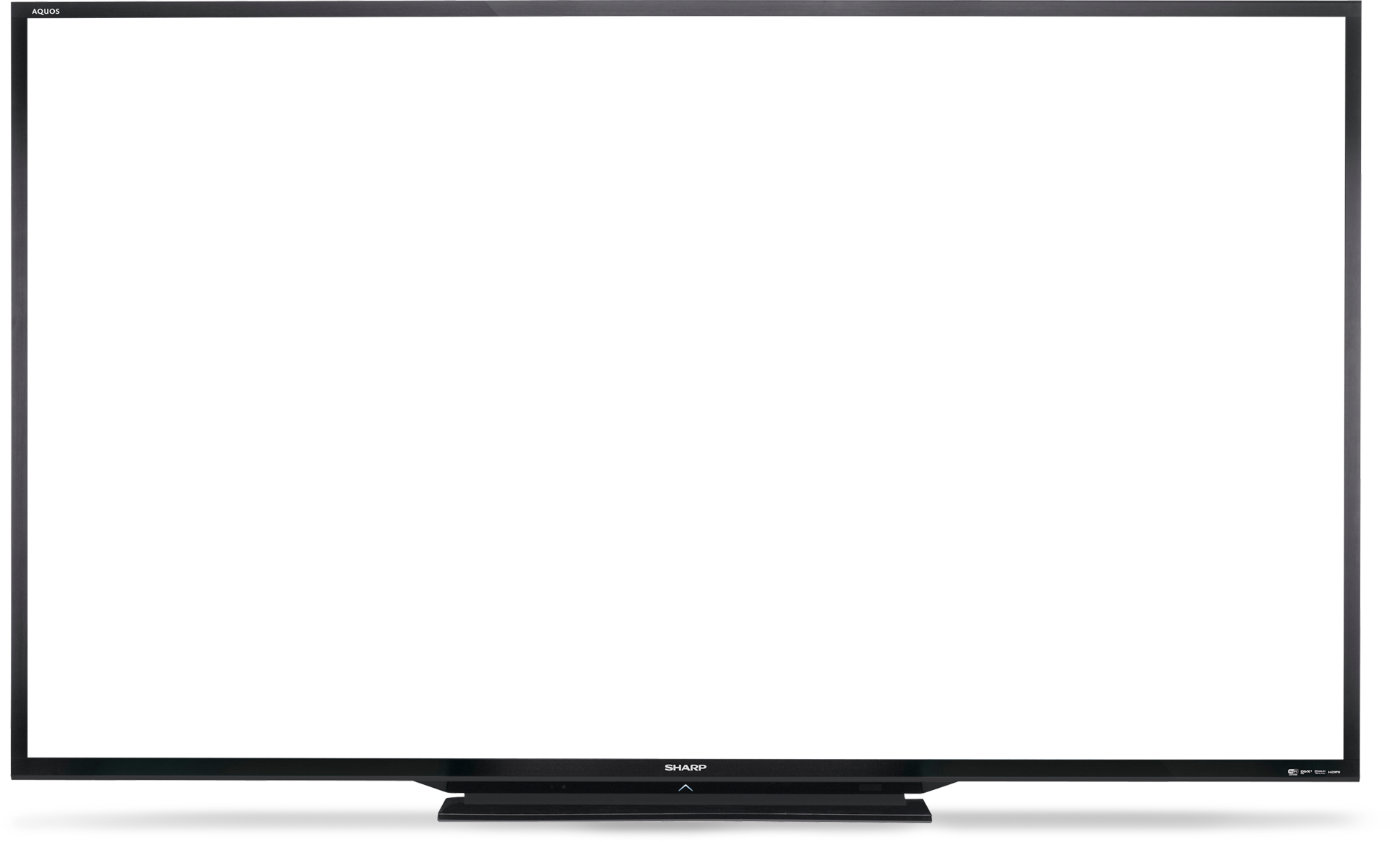 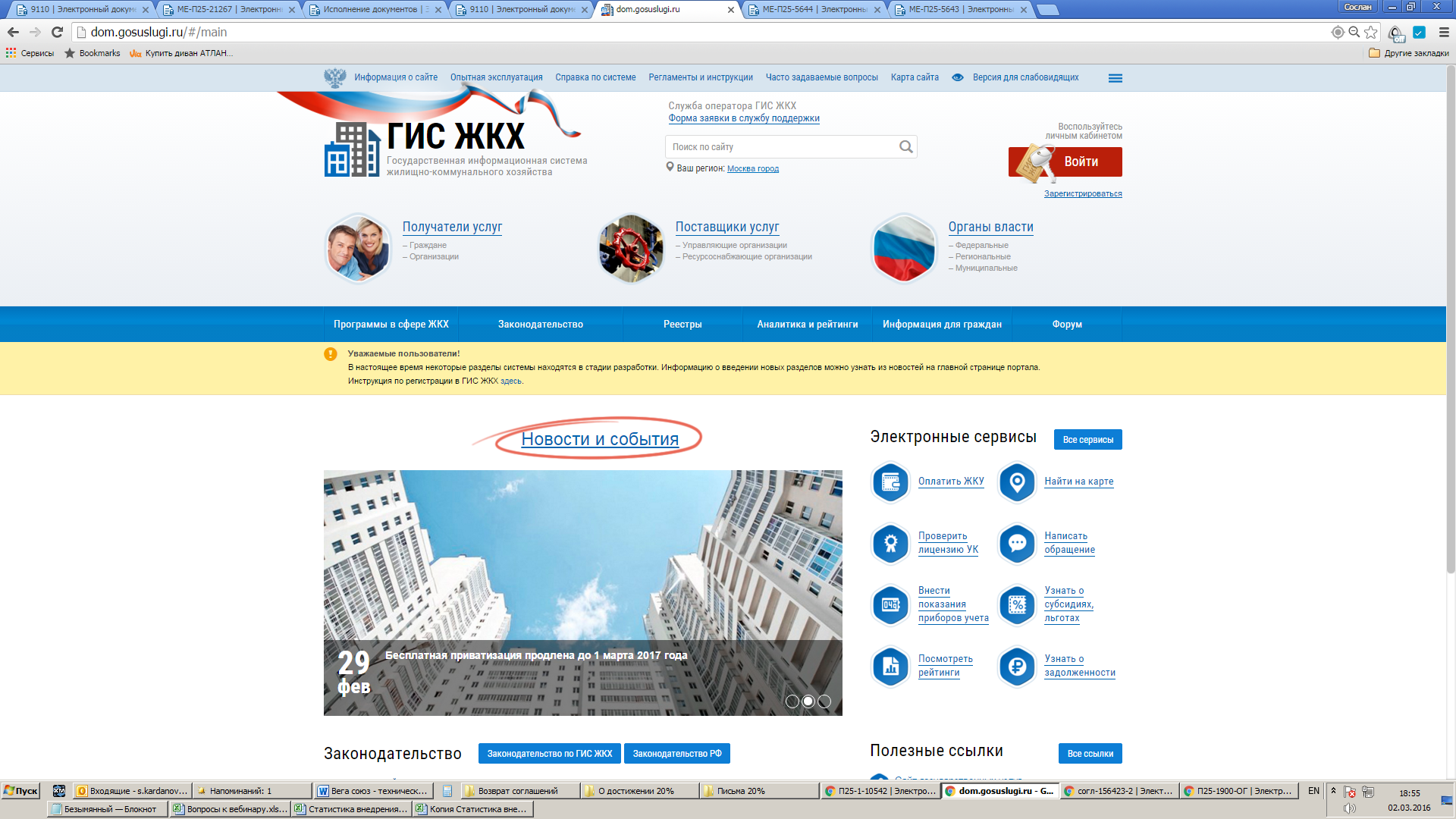 2
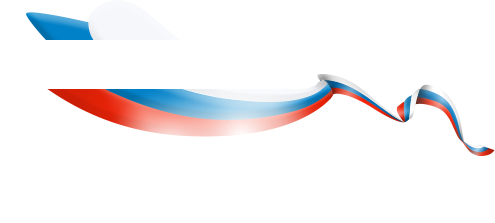 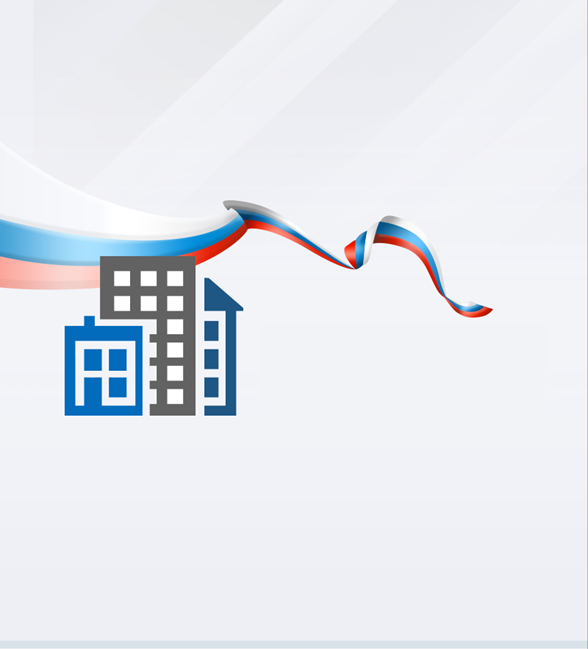 www.dom.gosuslugi.ru
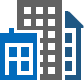 О системе
ГИС ЖКХ
Государственная информационная системажилищно-коммунального хозяйства
Вместо многочисленных разрозненных сайтов с неполной информацией о ЖКХ создается полноценный централизованный информационный ресурс — ГИС ЖКХ
                                               Принципы создания:
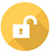 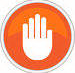 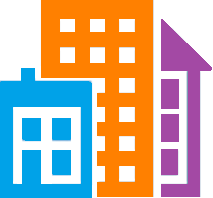 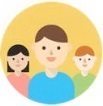 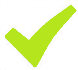 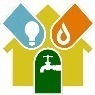 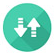 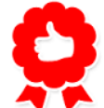 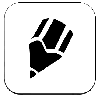 3
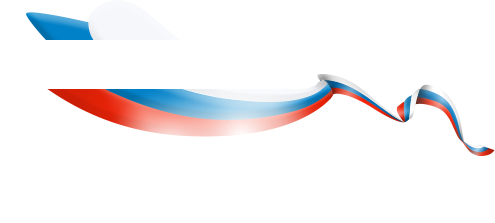 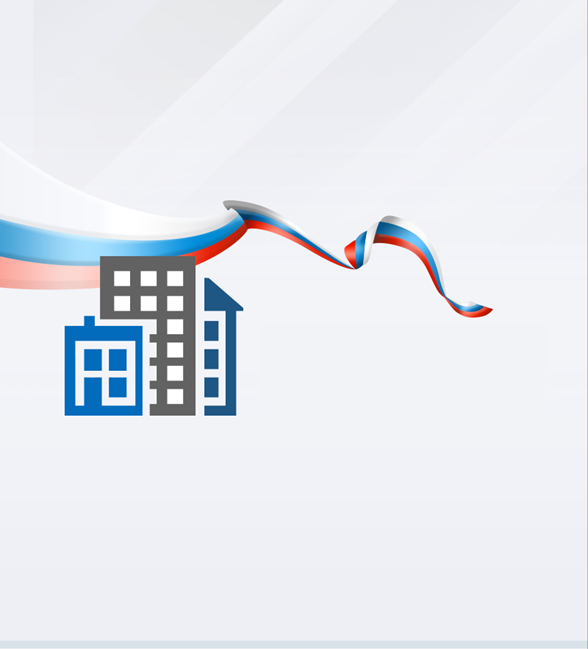 www.dom.gosuslugi.ru
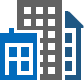 Функциональные возможности
ГИС ЖКХ
Государственная информационная системажилищно-коммунального хозяйства
Управляющая организация, ТСЖ, ЖСК, ЖК, РСО
✓
✓
✓
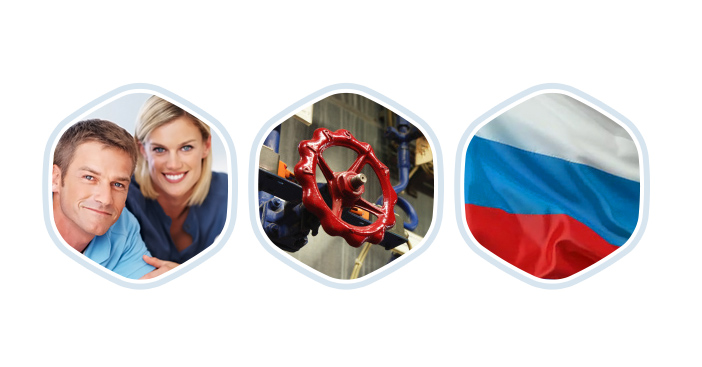 ✓
✓
✓
✓
4
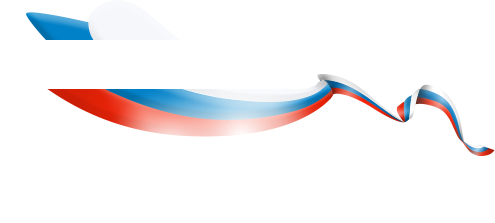 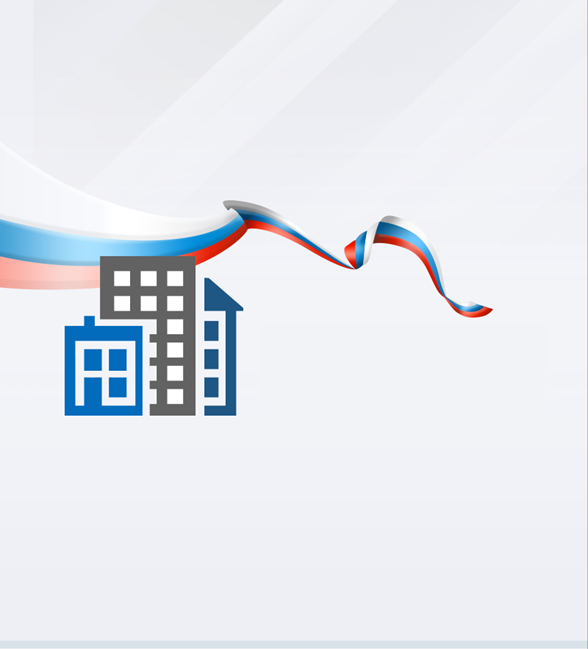 www.dom.gosuslugi.ru
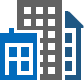 Функциональные возможности
ГИС ЖКХ
Государственная информационная системажилищно-коммунального хозяйства
Граждане
✓
✓
✓
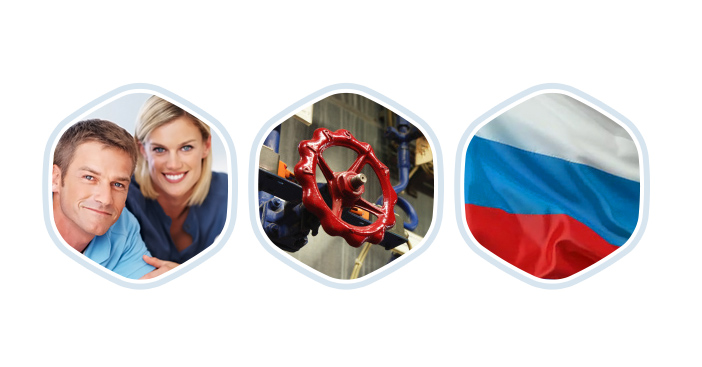 ✓
✓
✓
✓
5
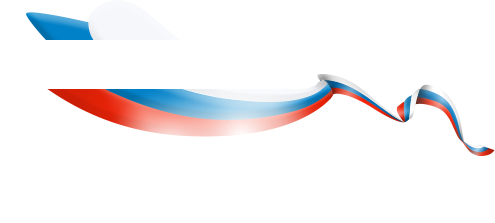 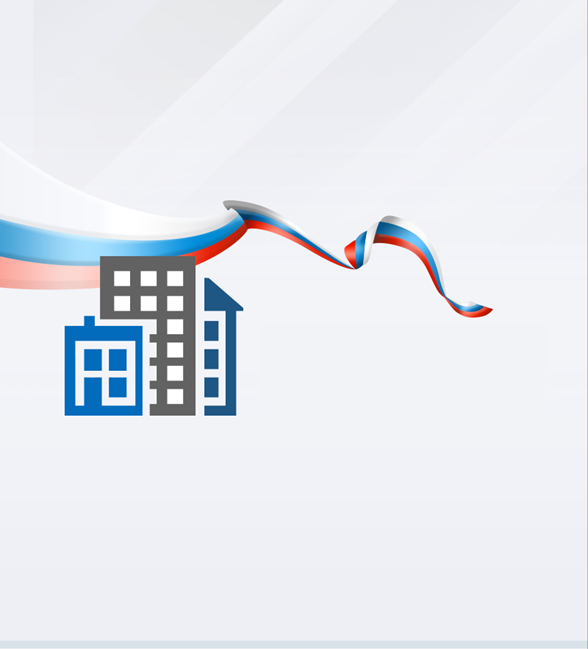 www.dom.gosuslugi.ru
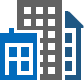 Функциональные возможности
ГИС ЖКХ
Государственная информационная системажилищно-коммунального хозяйства
Органы власти
✓
✓
✓
✓
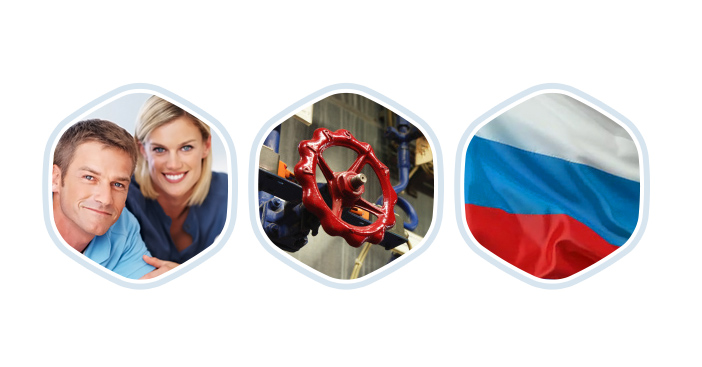 ✓
✓
6
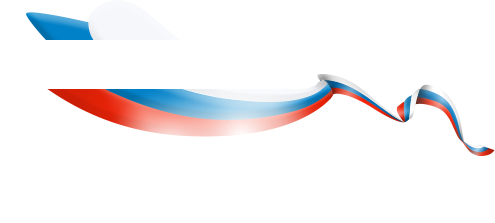 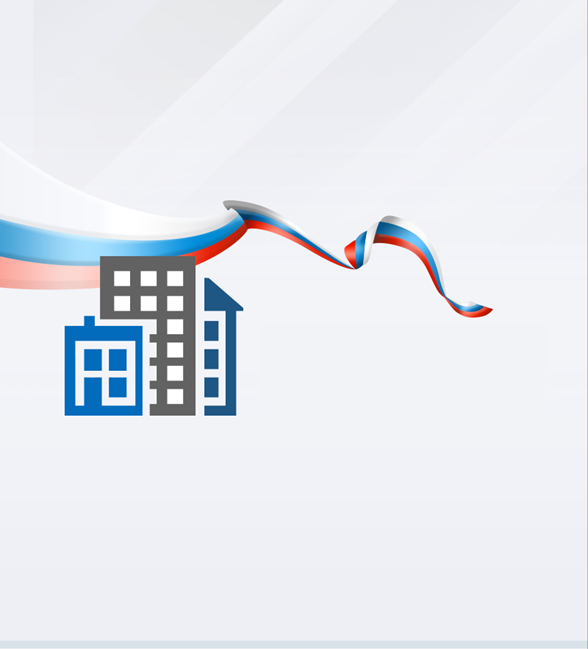 www.dom.gosuslugi.ru
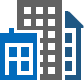 Доступ к ГИС ЖКХ
ГИС ЖКХ
Государственная информационная системажилищно-коммунального хозяйства
ГИС ЖКХ
˅
˅
Открытая часть
Закрытая часть
Свободный доступ
Идентификация в ЕСИА
Подтвержденная учетная запись в ЕСИА
Полная база законодательства Российской Федерации
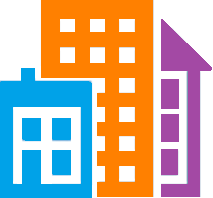 Доступ к личным кабинетам, предназначенным для работы в ГИС ЖКХ
Новости и события в сфере ЖКХ
Направление и получение обращений
Программы капитального ремонта домов и переселения из аварийного и ветхого жилья
Заключение договоров в электронной форме
Электронное голосование
Техническое состояние дома, общего имущества и инфраструктуры
Передача и прием показаний приборов учета
Планы и результаты проверок контролирующих органов
Другие функциональные возможности в соответствии с полномочиями пользователей в ГИС ЖКХ
Информация о тарифах, льготах и субсидиях
7
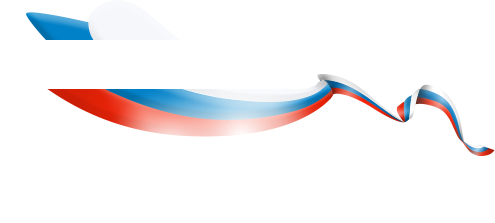 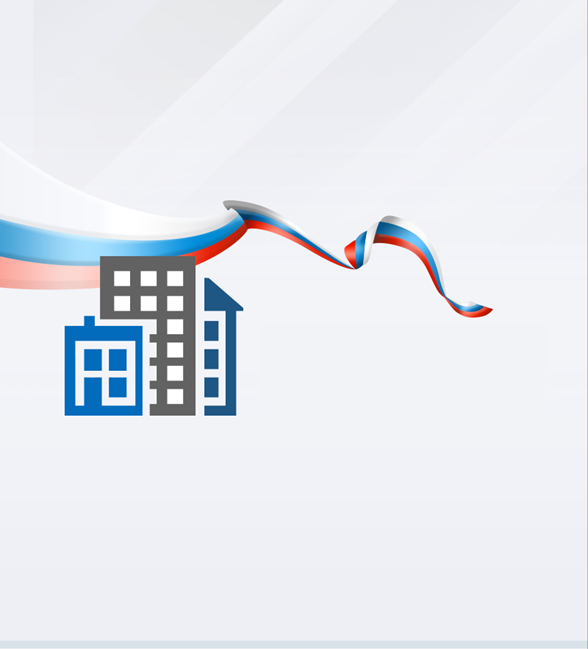 www.dom.gosuslugi.ru
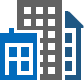 Доступ к ГИС ЖКХ
ГИС ЖКХ
Государственная информационная системажилищно-коммунального хозяйства
Доступ граждан к закрытой части ГИС ЖКХ
Важно: для доступа граждан к закрытой части ГИС ЖКХ не требуется отдельной процедуры регистрации в ГИС ЖКХ
8
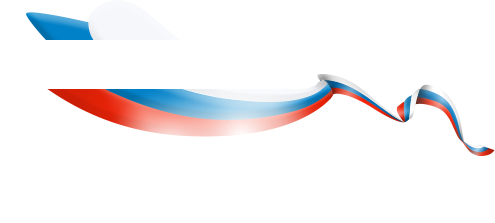 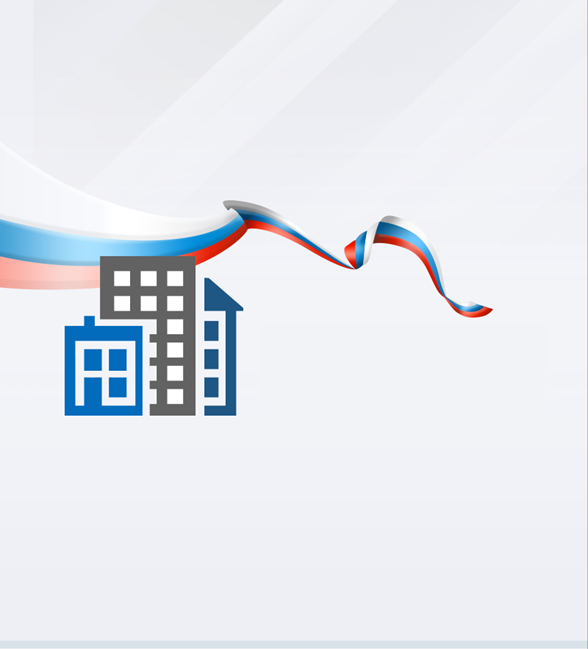 www.dom.gosuslugi.ru
ч
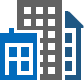 Доступ к ГИС ЖКХ
ГИС ЖКХ
Государственная информационная системажилищно-коммунального хозяйства
Доступ органов власти и иных ЮЛ, ИП к закрытой части ГИС ЖКХ
9
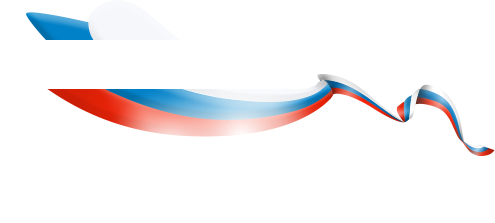 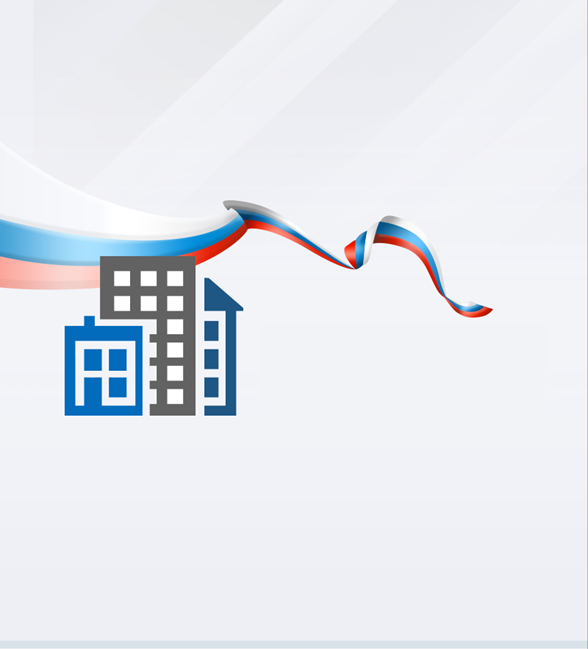 www.dom.gosuslugi.ru
ч
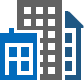 Предоставление полномочий в ГИС ЖКХ
ГИС ЖКХ
Государственная информационная системажилищно-коммунального хозяйства
Правовые основания для предоставления полномочий в ГИС ЖКХ
Информация, содержащаяся в реестрах
«Внешнее делегирование»
передача в ГИС ЖКХ полномочий одним пользователем другому пользователю
«Внутреннее делегирование»
наделение сотрудников ЮЛ, ИП полномочиями по работе в системе
Правоустанавливающие документы
документы, подтверждающие права пользователя в отношении объектов недвижимости и видов информации
нормативные правовые акты
электронные образы документов, договоров
электронные документы
и др.
предоставление полномочий управляющей организации на основании информации, содержащейся в реестре лицензий на управление многоквартирными домами
предоставление полномочий собственнику помещения на основании информации, размещенной в ГИС ЖХК из ЕГРП
и др.
передача одним физическим лицом другому физическому лицу полномочий по внесению показаний приборов учета
передача управляющей организацией РКЦ полномочий по выставлению платежных документов по оплате ЖКУ
передача полномочий оператору региональной ИС, муниципальной ИС, коммерческой ИС
и др.
наделение полномочиями на совершение сделок
наделение полномочиями по размещению в системе от имени ЮЛ, ИП отдельных видов информации
и др.
10
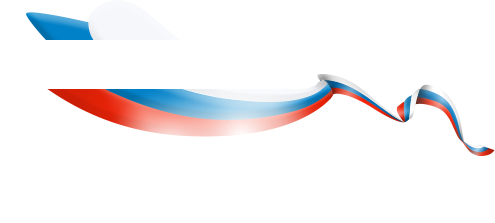 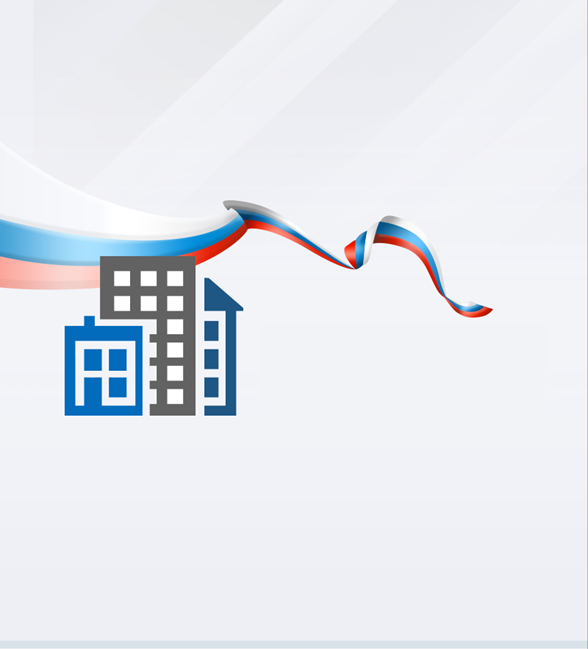 www.dom.gosuslugi.ru
ч
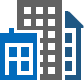 Предоставление полномочий платежным агентам (субагентам)
ГИС ЖКХ
Государственная информационная системажилищно-коммунального хозяйства
Регистрация платежного агента (субагента) в ГИС ЖКХ в качестве ЮЛ, ИП
Платежные агенты: 2 варианта
Размещение в ГИС ЖКХ договора на прием платежей физ.лиц в пользу Исполнителя ЖКУ
Платежный агент
Исполнитель ЖКУ(УК, ТСЖ, ЖК, ЖСК, ФКР, РСО)
1 вариант
2 вариант
подтверждение
Платежные субагенты: 2 варианта
Размещение в ГИС ЖКХ договора на прием платежей с Платежным субагентом
Платежный субагент
Платежный агент
1 вариант
2 вариант
подтверждение
11
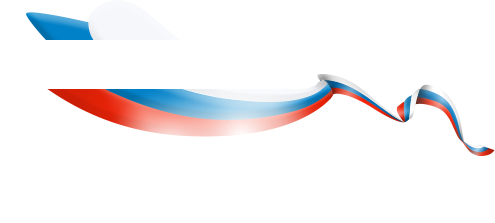 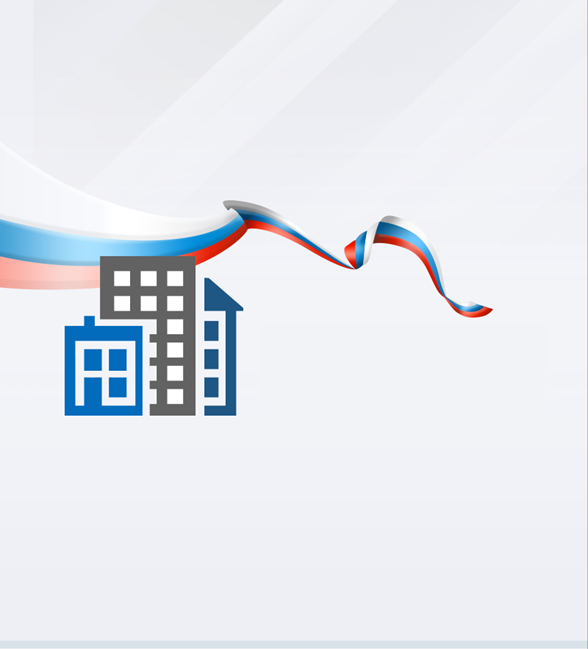 www.dom.gosuslugi.ru
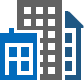 ГИС ЖКХ
Государственная информационная системажилищно-коммунального хозяйства
«Внутреннее делегирование»
Наделение сотрудников ЮЛ, ИП полномочиями по работе в системе
Личный кабинет ЮЛ, ИП в ГИС ЖКХ
Руководитель ЮЛ, ИП
Руководитель ЮЛ, ИП
может принять на себя и самостоятельно выполнять функции «администратора организации в ГИС ЖКХ» и (или) «уполномоченного специалиста в ГИС ЖКХ»
определяет функции «администратора организации в ГИС ЖКХ»
вправе определить функции «уполномоченного специалиста в ГИС ЖКХ»
наделяет полномочиями на совершение в ГИС ЖКХ сделок от имени ЮЛ, ИП
Администратор организации в ГИС ЖКХ
Уполномоченный специалист в ГИС ЖКХ
12
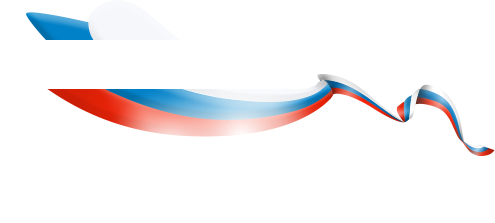 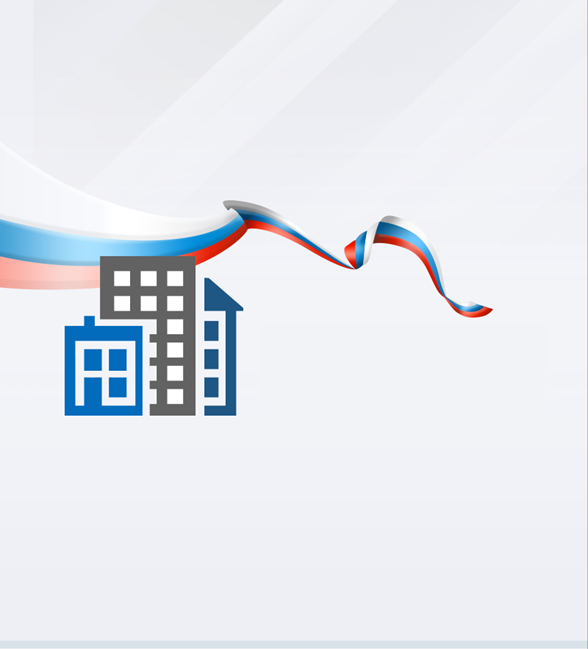 www.dom.gosuslugi.ru
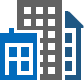 ГИС ЖКХ
Государственная информационная системажилищно-коммунального хозяйства
«Внешнее делегирование»
Передача полномочий на совершение действий в ГИС ЖКХ от имени пользователя другому пользователю
на совершение действий в системе от имени пользователя, в т.ч. на передачу и получение информации
Пользователь ГИС ЖКХ
Личный кабинет другого пользователя ГИС ЖКХ
Личный кабинет пользователя ГИС ЖКХ
заявка на предоставление полномочий
5 дней
согласие на осуществление предоставленных полномочий
13
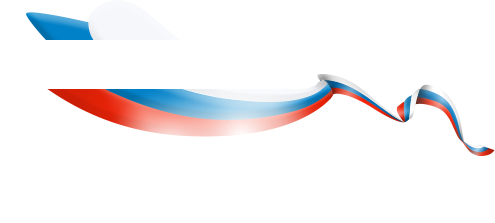 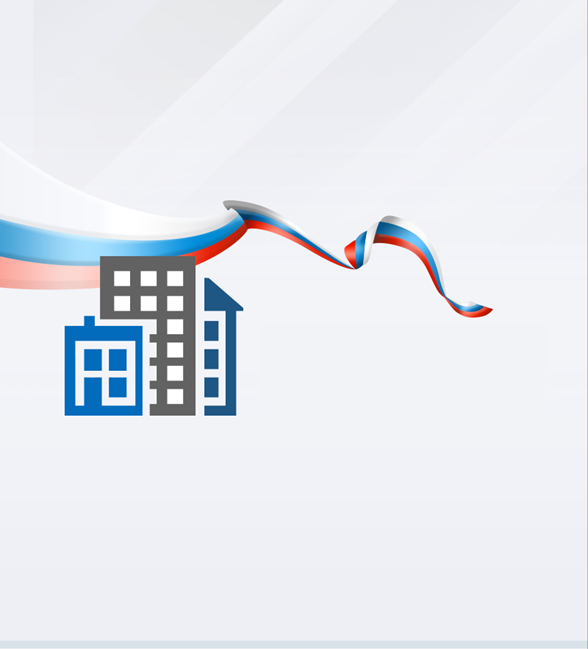 www.dom.gosuslugi.ru
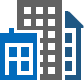 Предоставление полномочий операторам ИС
ГИС ЖКХ
Государственная информационная системажилищно-коммунального хозяйства
Регистрация оператора ИС в качестве ЮЛ, ИП
Решение оператора ГИС ЖКХ по заявке
Подписание руководителем ЮЛ, ИП в ГИС ЖКХ заявки на предоставление полномочий оператора ИС и соглашения об информационном обмене
Заявка соответствует требованиям
Заявка не соответствует требованиям
Предоставление полномочий оператору коммерческой ИС
РГИС, МИС предоставляется возможность проведения бесплатного тестирования на стендовом стенде
Отказ в предоставлении полномочий оператора ИС
1 час
В ЛК ЮЛ, ИП направляется идентификатор, присвоенный системой ИС
Тестирование
3 дня
Оператор ГИС ЖКХ рассматривает заявку.При этом не проводится проверка декларации ЮЛ, ИП о соответствии ИС требованиям о защите информации
Автоматическое итоговое заключение
Действует 1 месяц
1 день
Предоставление полномочий оператора РГИС, МИС
14
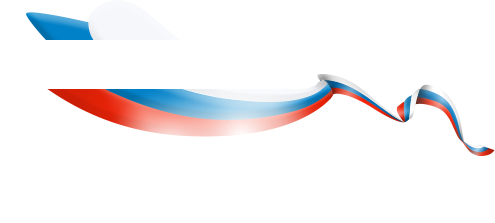 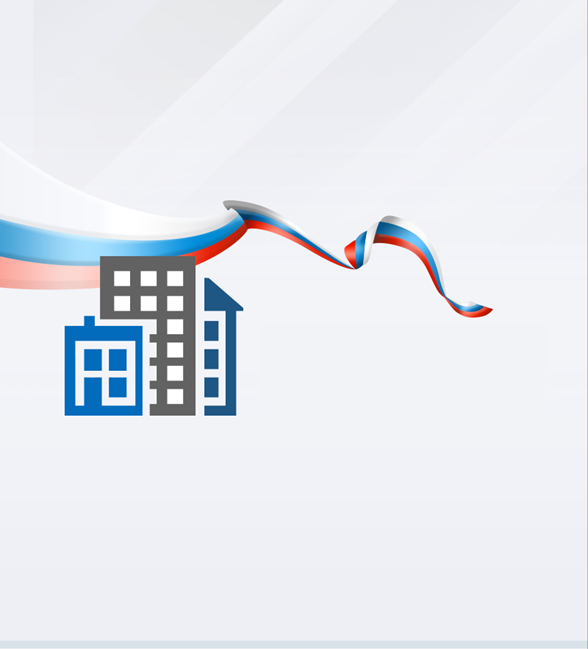 www.dom.gosuslugi.ru
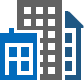 Способы работы пользователя в ГИС ЖКХ
ГИС ЖКХ
Государственная информационная системажилищно-коммунального хозяйства
ГИС ЖКХ
Личный кабинет в ГИС ЖКХ
Интеграция ИС с ГИС ЖКХ
Региональная ИС, Муниципальная ИС
Коммерческая ИС
ИС, принадлежащая пользователю ГИС ЖКХ
Пользователь ГИС ЖКХ
Другой пользователь ГИС ЖКХ
Внешнее делегирование
Внешнее делегирование
Внешнее делегирование
Пользователь ГИС ЖКХ
Пользователь ГИС ЖКХ
Пользователь ГИС ЖКХ
Для размещения в ГИС ЖКХ отдельного вида информации в отношении конкретного объекта недвижимости используется один способ работы в ГИС ЖКХ. При этом для размещения разных видов информации могут использоваться разные способы работы в ГИС ЖКХ
15
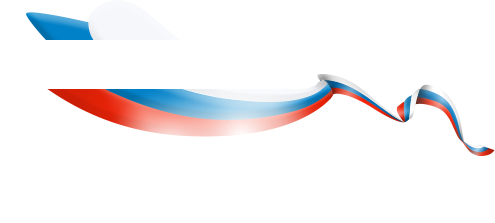 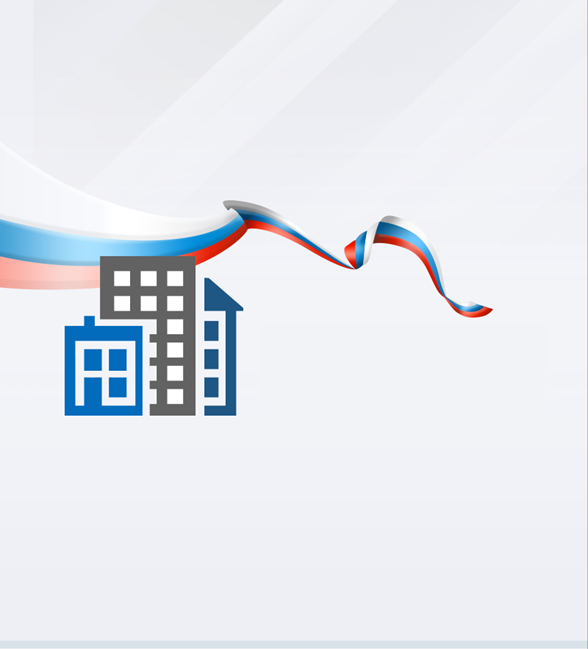 www.dom.gosuslugi.ru
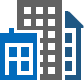 Работа пользователя через РГИС или МИС
ГИС ЖКХ
Государственная информационная системажилищно-коммунального хозяйства
Передача пользователем ГИС ЖКХ полномочий оператору РГИС или МИС
Личный кабинет в ГИС ЖКХ оператора РГИС или МИС
Оператор РГИС или МИС должен быть включен в Перечень ИС, размещаемый в открытой части системы
Личный кабинет в ГИС ЖКХ
заявка на
предоставление
полномочий
Пользователь ГИС ЖКХ
15 дней или более –
до ближайшей отчетной даты
Отчетная дата
Отчетная дата – 00 ч. 00 мин. 00 сек. 15-го числа каждого календарного месяца
Пользователь не может осуществлять в личном кабинете те полномочия, которые им переданы оператору РГИС или МИС
Оператор РГИС или МИС осуществляет полномочия от имени пользователя по всем видам информации в рамках функционала РГИС или МИС и всем объектам пользователя, расположенным на территории субъекта РФ или МО
16
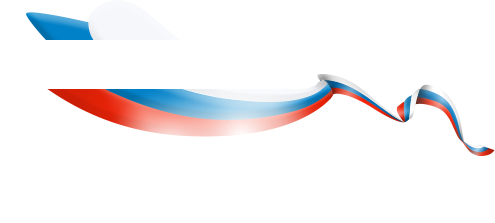 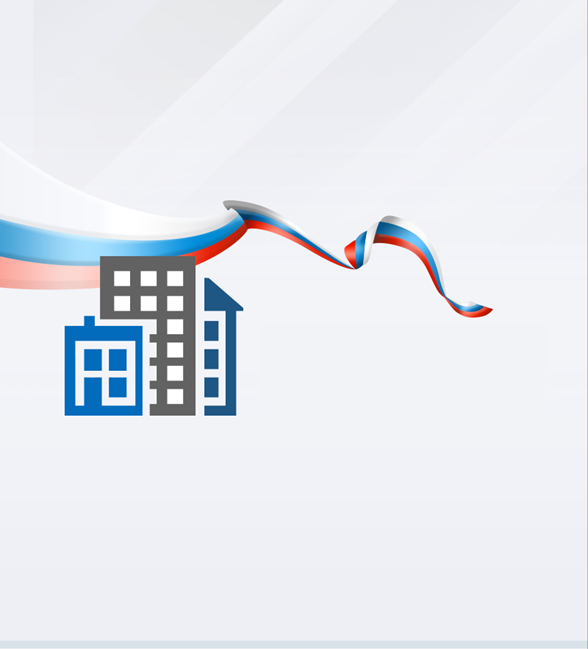 www.dom.gosuslugi.ru
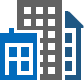 Работа пользователя через РГИС или МИС
ГИС ЖКХ
Государственная информационная системажилищно-коммунального хозяйства
Изменение видов информации, размещаемых с использованием РГИС или МИС
Личный кабинет в ГИС ЖКХ оператора РГИС или МИС
Итоговое заключение
Личный кабинет оператора ГИС ЖКХ
Заявка на изменение видов информации
формируется и
направляется
автоматически,
действует 1 месяц
Оператор РГИС или МИС
Тестирование ИС в отношении всех видов информации
уведомление об отзыве
полномочий у оператора
РГИС или МИС
Личный кабинет в ГИС ЖКХ оператора РГИС или МИС
Уведомление
в течение 1 часа
нет уведомления
об отзыве
ЛК пользователей ГИС ЖКХ, использующих РГИС или МИС
30 дней или более – до
ближайшей отчетной даты
30 дней или более – до
ближайшей отчетной даты
Отчетная дата
Отчетная дата
Оператор РГИС или МИС осуществляет полномочия от имени пользователя по всем (в т.ч. новым) видам информации
Пользователь использует иные способы работы в ГИС ЖКХ
17
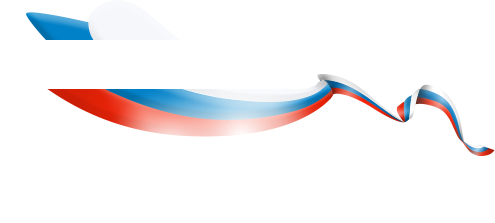 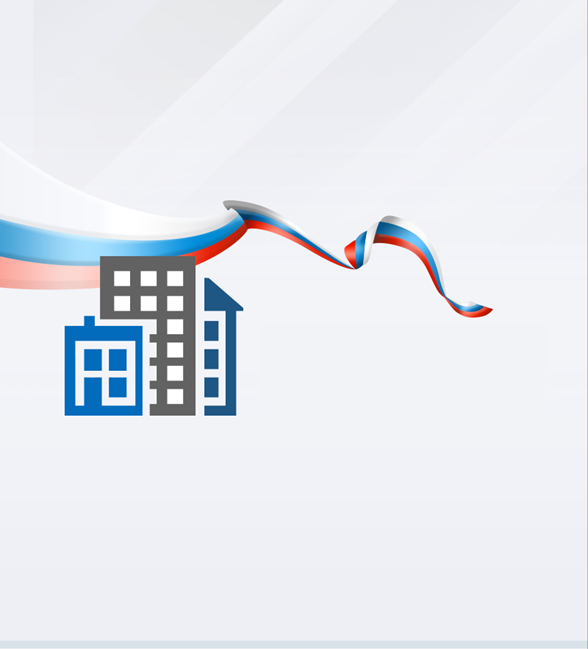 www.dom.gosuslugi.ru
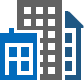 Работа пользователя через РГИС или МИС
ГИС ЖКХ
Государственная информационная системажилищно-коммунального хозяйства
Отзыв полномочий у оператора РГИС или МИС
Личный кабинет в ГИС ЖКХ
ЛК в ГИС ЖКХ оператора РГИС или МИС
15 дней или более – до ближайшей отчетной даты
уведомление об отзыве полномочий
Пользователь ГИС ЖКХ
Отчетная дата
Пользователь использует иные способы работы в ГИС ЖКХ
18
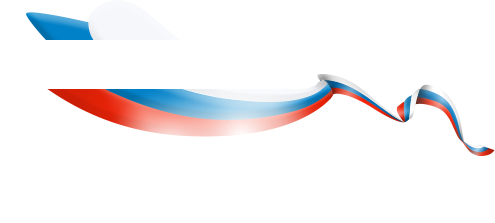 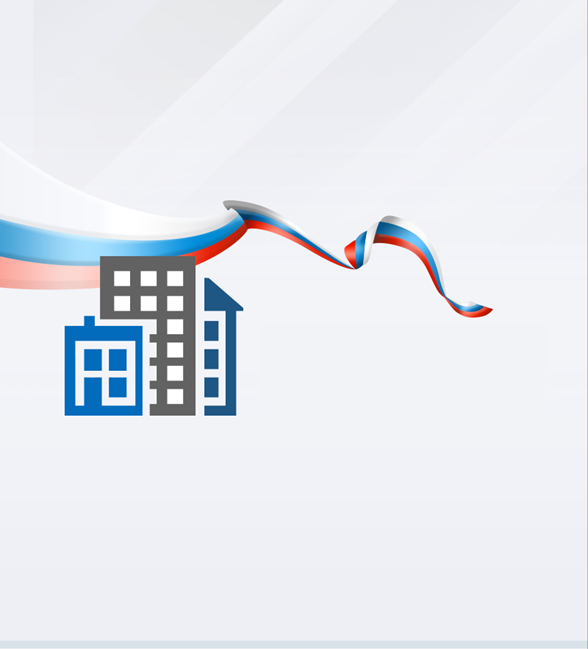 www.dom.gosuslugi.ru
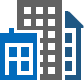 Работа пользователя через коммерческую ИС
ГИС ЖКХ
Государственная информационная системажилищно-коммунального хозяйства
Передача пользователем ГИС ЖКХ полномочий оператору коммерческой ИС
ЛК в ГИС ЖКХ оператора КИС
Оператор КИС должен быть включен в Перечень ИС, размещаемый в открытой части системы
заявка на
Предоставление полномочий
Личный кабинет в ГИС ЖКХ
указываются виды информации и объекты недвижимости, в отношении которых передаются полномочия
Пользователь ГИС ЖКХ
10 дней
Размещение в ГИС ЖКХ оператором КИС согласия на осуществление полномочий
Согласие оператора КИС не размещено или заявка отозвана пользователем
Пользователь не может осуществлять в личном кабинете те полномочия, которые им переданы оператору КИС
с этого момента
Оператор КИС осуществляет переданные полномочия от имени пользователя
Заявка пользователя теряет силу
19
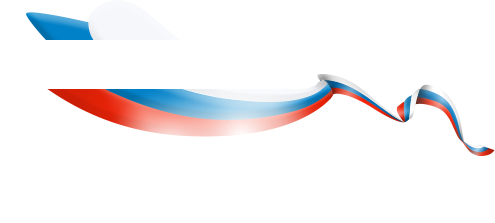 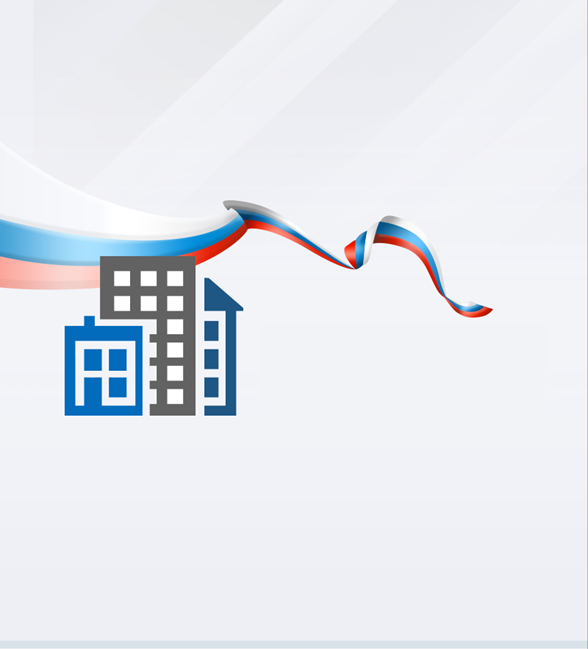 www.dom.gosuslugi.ru
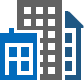 Работа пользователя через коммерческую ИС
ГИС ЖКХ
Государственная информационная системажилищно-коммунального хозяйства
Изменение видов информации, размещаемых с использованием коммерческой ИС
Пользователи вправе предоставить новые полномочия оператору КИС в объеме изменений
Оператор КИС
ЛК оператора ГИС ЖКХ
с этого момента
или с даты, указанной в заявке
Заявка на изменение видов информации
Личный кабинет в ГИС ЖКХ
Пользователь ГИС ЖКХ
Отзыв полномочий у оператора коммерческой ИС
Пользователь использует иные способы работы в ГИС ЖКХ
с этого момента
или с даты, указанной в уведомлении
уведомление об отзыве полномочий
ЛК оператора коммерческой ИС
20
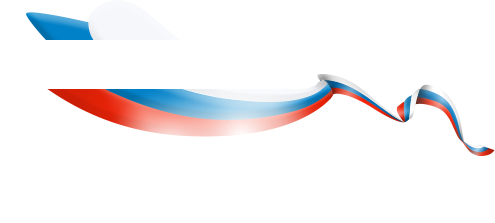 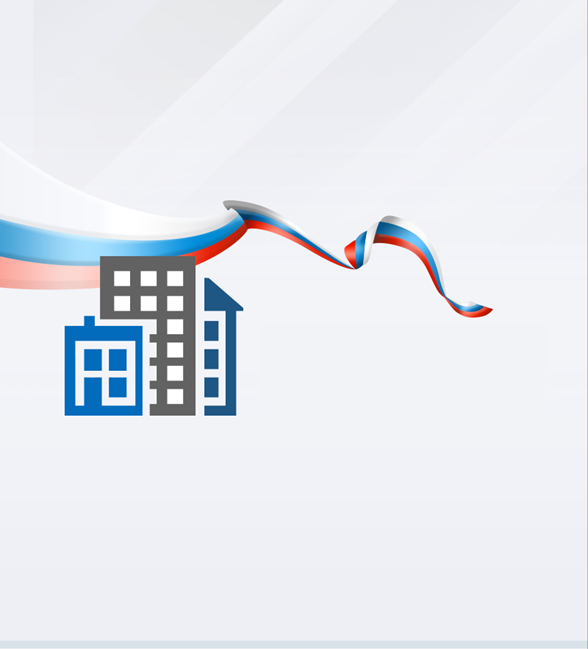 www.dom.gosuslugi.ru
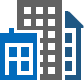 Работа пользователя через принадлежащую ему ИС
ГИС ЖКХ
Государственная информационная системажилищно-коммунального хозяйства
Заявка на использование ИС;
Декларация о соответствии ИС требованиям о защите информации;
Подписанное соглашение об информационном взаимодействии
Пользователь может работать через принадлежащую ему ИС
Личный кабинет оператора ГИС ЖКХ
Личный кабинет в ГИС ЖКХ
с этого момента
Пользователь ГИС ЖКХ
Направляет в течение 1 часа
Идентификатор ИС, присвоенный ей ГИС ЖКХ
21
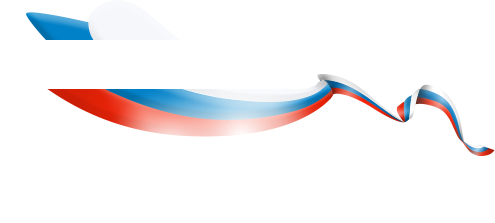 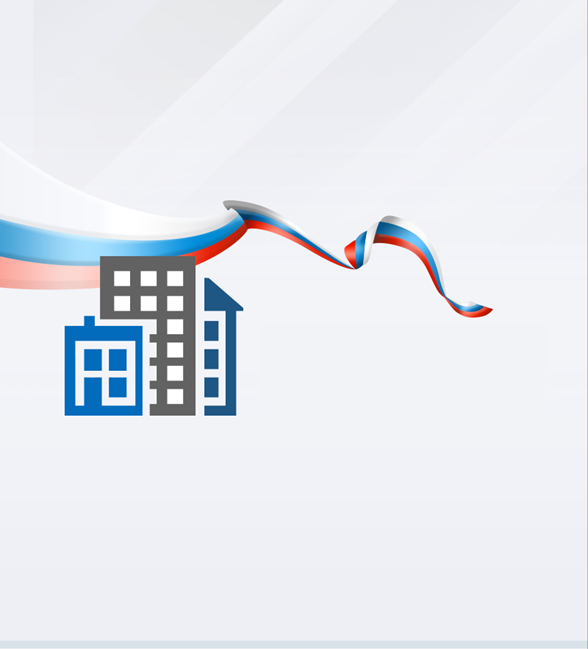 www.dom.gosuslugi.ru
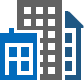 Поставщики информации в ГИС ЖКХ через СМЭВ
ГИС ЖКХ
Государственная информационная системажилищно-коммунального хозяйства
ФАС России
Росреестр
ФМС России
ГИС ЖКХ
СМЭВ
ФНС России
ПФР России
Банки
22
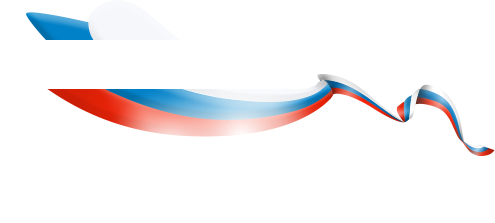 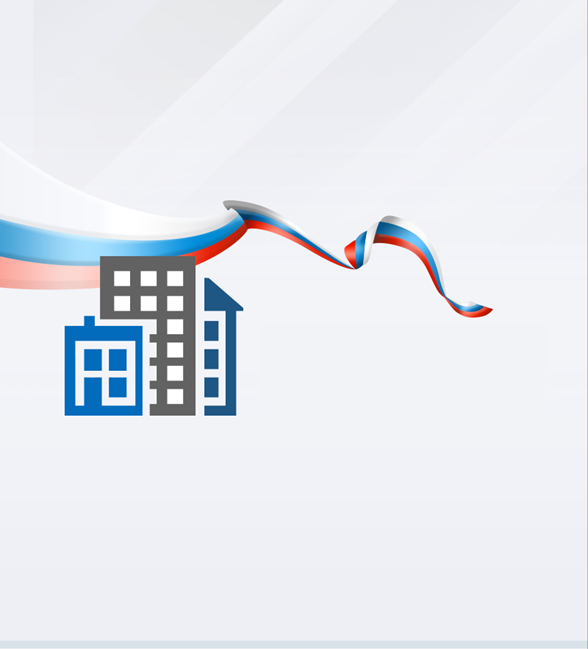 www.dom.gosuslugi.ru
ч
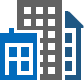 Прекращение полномочий в ГИС ЖКХ
ГИС ЖКХ
Государственная информационная системажилищно-коммунального хозяйства
Прекращение полномочий в ГИС ЖКХ осуществляется в следующих случаях
1) истечение срока, на который они были предоставлены
4) прекращение полномочий пользователя системы, предоставившего полномочия на совершение действий в системе от своего имени иному лицу
6) выявление факта представления пользователем системы недостоверных сведений в заявке на регистрацию или в заявке на предоставление полномочий
2) размещение в системе информации об отзыве полномочий
5) отсутствие или прекращение оснований, в соответствии с которыми лицу предоставлены полномочия, или размещение в системе соответствующей информации, в том числе решений судебных органов
3) размещение в системе информации об отказе от полномочий лицом, которому были предоставлены полномочия на совершение действий в системе от имени пользователя системы
7) в иных случаях.
23
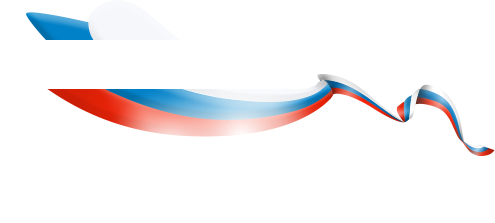 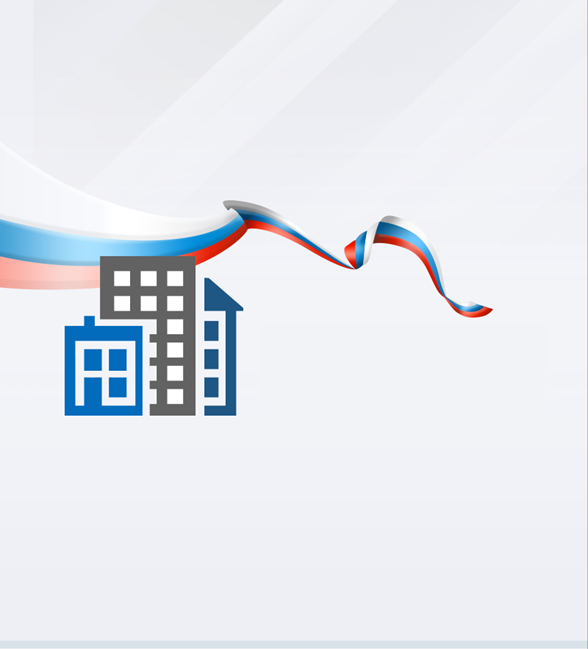 www.dom.gosuslugi.ru
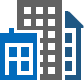 Единый лицевой счет и идентификаторы в ГИС ЖКХ
ГИС ЖКХ
Государственная информационная системажилищно-коммунального хозяйства
Единый лицевой счет
Идентификатор жилищно-коммунальных услуг
Идентификатор платежного документа
Потребитель
Помещение
Единый лицевой счет
Лицо, которое пользуется на праве собственности или ином законном основании помещением и по которому данное лицо обязано вносить плату
Идентификатор жилищно-коммунальных услуг
Помещение в многоквартирном доме, жилой дом, часть жилого дома
Обозначение в системе штрафных санкций или услуг (работ), за которые потребитель обязан вносить плату
Информация, необходимая для внесения платы
24
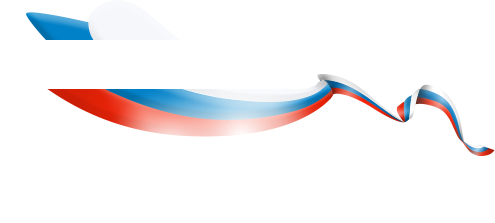 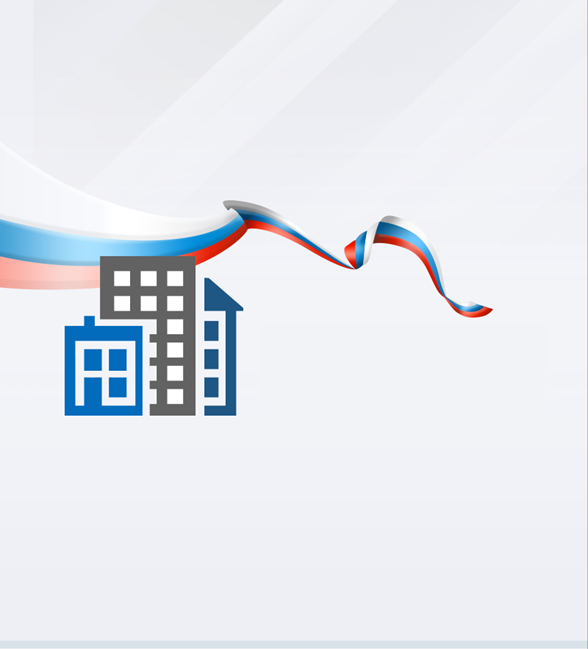 www.dom.gosuslugi.ru
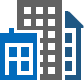 Обмен информацией о внесении платы в ГИС ЖКХ
ГИС ЖКХ
Государственная информационная системажилищно-коммунального хозяйства
На территории, на которой отсутствует доступ к сети "Интернет" в ответ на запрос информация предоставляется по населенному пункту, при этом информация о внесении платы размещается в 5-дневный срок
Информация о начислениях
Исполнитель
УК, ТСЖ, ЖК, ЖСК, РСО, РОКР
Запрос информации по отдельному помещению потребителя
Информация о внесении платы
ГИС ЖКХ
Информация, необходимая для внесения платы
Следующий день
ЛК/ИС
ЛК/ИС
Исполнитель
Исполнитель
ЛК/ИС
В соотв. с полномочиями
2 часа с момента внесения платы
ЛК/ИС
Платежный агент/субагент
Платежный агент/субагент
СМЭВ
2 часа с момента внесения платы
Банк
СМЭВ
По любому объекту в рамках запроса
Банк
25
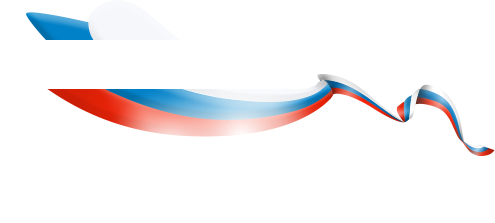 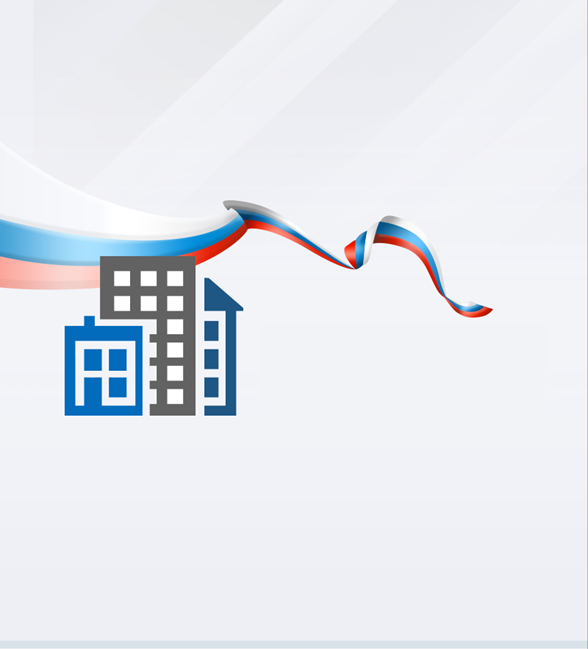 www.dom.gosuslugi.ru
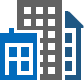 Квитирование в ГИС ЖКХ информации о внесении платы
ГИС ЖКХ
Государственная информационная системажилищно-коммунального хозяйства
Квитирование – это размещение информации о сопоставлении информации о начислениях и информации о внесении платы по помещению потребителя, в результате которого осуществляется размещение информации об оплаченных начислениях
=
≠
Информация о начислениях
Информация о внесении платы
Информация о начислениях
Информация о внесении платы
Автоматическое квитирование в ГИС ЖКХ
Квитирование исполнителем
УК, ТСЖ, ЖК, ЖСК, РСО, РОКР
На основании информации о внесении платы, поступившей в ЛК исполнителя
На основании информации о поступлении средств на счет исполнителя / внесении платы в кассу
На основании результатов проверки по обращению потребителя
26
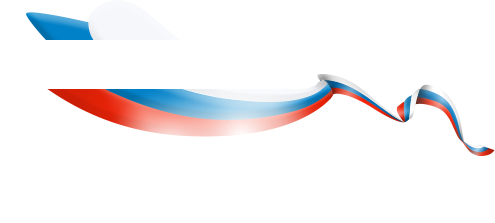 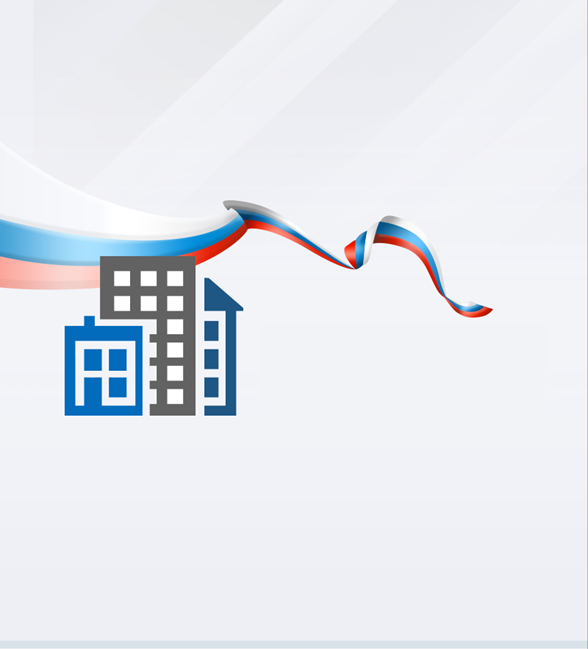 www.dom.gosuslugi.ru
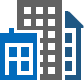 Информация в ГИС ЖКХ
ГИС ЖКХ
Государственная информационная системажилищно-коммунального хозяйства
Информация, размещаемая в ГИС ЖКХ, является официальной
Пользователи системы могут получить информацию, размещенную в системе, удостоверенную автоматической подписью оператора системы
Пользователи системы вправе распечатать размещенную в системе информацию, удостоверенную автоматической подписью оператора системы, содержащую сведения, что распечатанная информация была размещена в ГИС ЖКХ и даты печати
27
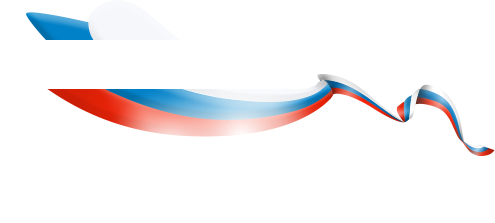 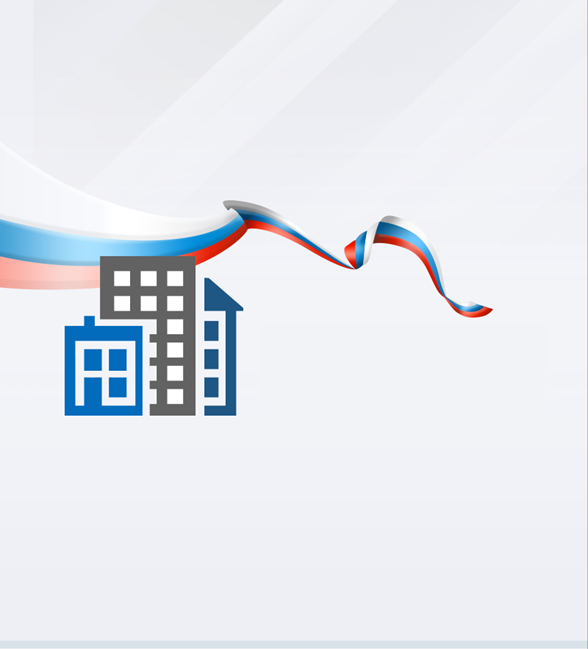 www.dom.gosuslugi.ru
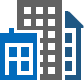 Информационные сообщения в ГИС ЖКХ
ГИС ЖКХ
Государственная информационная системажилищно-коммунального хозяйства
Пользователи информации
Поставщики информации, в т.ч. операторы ИС
˅
˅
Получение доступа к функциональным возможностям ГИС ЖКХ по работе с информационными сообщениями
с момента получения доступа к личному кабинету
˅
˅
Пользователи информации могут отказаться от работы с информационными сообщениями с очередной отчетной даты
Поставщики информации, в т.ч. операторы ИС НЕ могут отказаться от работы с информационными сообщениями
˅
˅
Информационные сообщения являются официальной информацией, которая влечет за собой соответствующие юридические последствия
˅
Оператор ГИС ЖКХ предоставляет поставщикам информации возможность направления инициативных информационных сообщений по шаблонным формам
˅
Направление пользователями информационных сообщений рекламного характера в ГИС ЖКХ не допускается
28
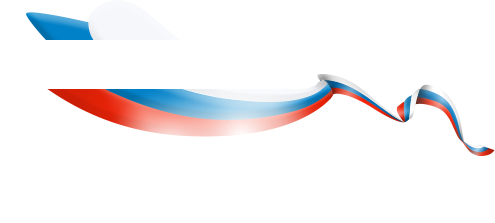 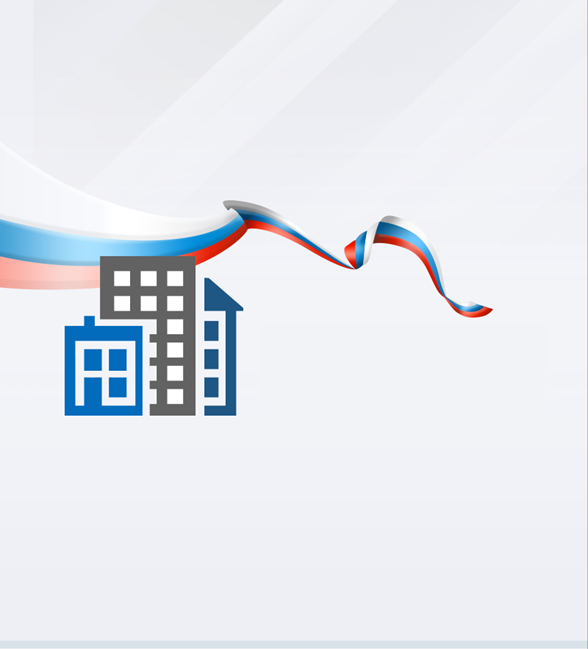 www.dom.gosuslugi.ru
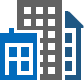 Регистрация в ГИС ЖКХ
ГИС ЖКХ
Государственная информационная системажилищно-коммунального хозяйства
По состоянию  на 10.03.2016
Подписано соглашений об опытной эксплуатации ГИС ЖКХ - 77
32
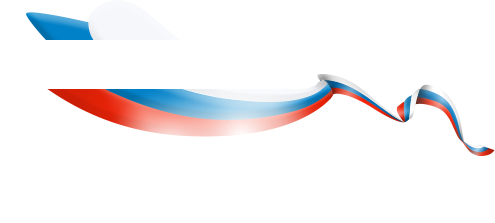 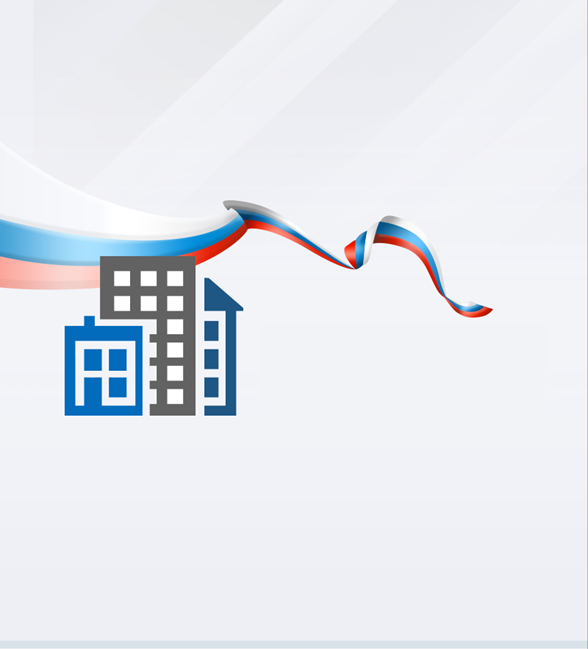 www.dom.gosuslugi.ru
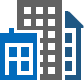 Опытная эксплуатация
ГИС ЖКХ
Государственная информационная системажилищно-коммунального хозяйства
Статистика на 02.03.2016
Тестирование интеграционного взаимодействия – 198 информационных систем
32
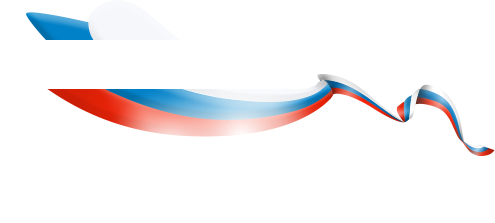 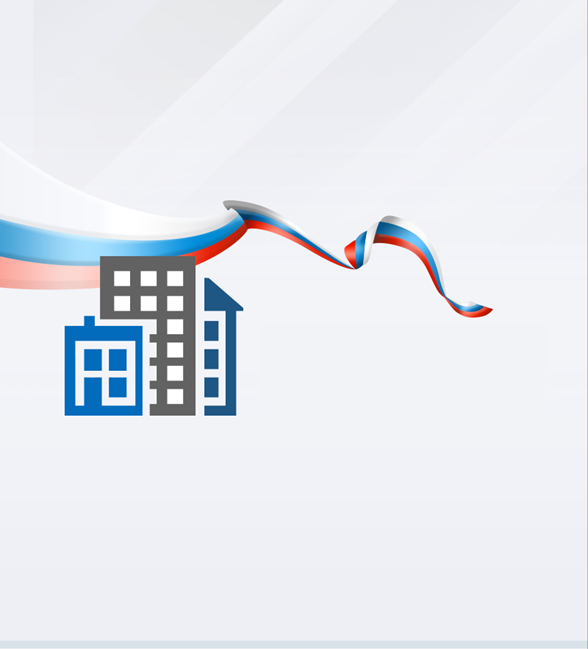 www.dom.gosuslugi.ru
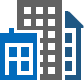 Тематики обращений в службу поддержки
ГИС ЖКХ
Государственная информационная системажилищно-коммунального хозяйства
33
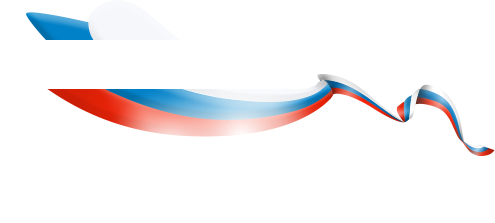 Спасибо за внимание!